सैनिक  स्कूल गोपालगंज
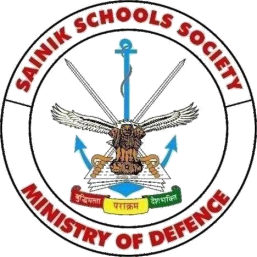 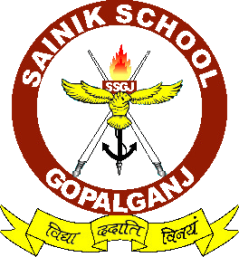 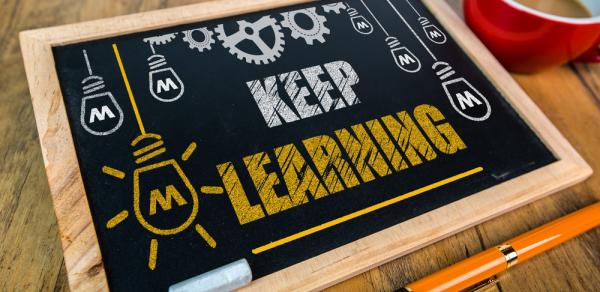 हिन्दी कक्षा -VI
 (वसंत-पाठ-4-चाँद से थोड़ी-सी गप्पें)
पाठ-4-चाँद से थोड़ी-सी गप्पें(शमशेर बहादुर सिंह)
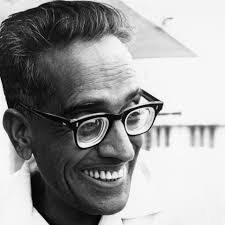 पाठ-4-चाँद से थोड़ी-सी गप्पें(शमशेर बहादुर सिंह)
कवि-परिचय
शमशेर का जन्म १3 जनवरी 1911 को देहरादून में हुआ। उनके पिता का नाम तारीफ सिंह और माँ का परम देवी था। उनके भाई तेज बहादुर उनसे दो साल छोटे थे। उनकी मां दोनों भाइयों को 'राम-लक्ष्मण की जोड़ी' कहती थीं। शमशेर 8-9 साल के थे जब उनकी माँ की मृत्यु हो गई। लेकिन दोनों भाइयों की यह जोड़ी शमशेर की मृत्यु तक बनी रही। उनकी प्रारंभिक शिक्षा उनके ननिहाल देहरादून में हुई। बाद की शिक्षा गोंडा और इलाहाबाद विश्वविद्यालय में हुई। १९३५-३६ में उन्होंने उकील बंधुओं से कला प्रशिक्षण लिया।
सन् 1929 में 18 वर्ष की अवस्था में उनका विवाह धर्मवती के साथ हुआ। छः वर्ष के साथ के बाद 1935 में टीबी से धर्मवती की मृत्यु हो गई। चौबीस वर्ष के शमशेर को मिला जीवन का यह अभाव कविता में विभाव बनकर हमेशा मौजूद रहा। काल ने जिसे छीन लिया, उसे अपनी कविता में सजीव रखकर वे काल से होड़ लेते रहे।
युवाकाल में शमशेर वामपंथी विचारधारा और प्रगतिशील साहित्य से प्रभावित हुए। उनका जीवन निम्नमध्यवर्गीय व्यक्ति का था।
उनकी मृत्यु 12 मई 1993 को अहमदाबाद में हुई। अहमदाबाद उनपर शोधकर्ती
पाठ-4-चाँद से थोड़ी-सी गप्पें(शमशेर बहादुर सिंह)
चाँद से थोड़ी सी गप्पें कविता का सार: प्रस्तुत कविता हिन्दी साहित्य के प्रसिद्ध लेखक और कवि श्री शमशेर बहादुर सिंह द्वारा लिखी गई है। इस कविता में एक दस-ग्यारह साल की लड़की को चाँद से  गप्पें लड़ाते हुए अर्थात् बातें करते हुए दिखाया गया है। वह चाँद से कह रही है कि यूं तो आप गोल हैं, पर थोड़े तिरछे-से नज़र आते हैं। आपने इस तारों-जड़ित आकाश का वस्त्र पहना हुआ है तथा उसके बीच में से आपका केवल ये गोरा-चिट्टा और गोल-मटोल चेहरा ही दिखाई देता है।
वो चाँद से कहती है कि हम जानते हैं कि आपको कोई बीमारी है, तभी तो आप घटते हैं तो घटते ही चले जाते हैं और बढ़ते हैं तो बढ़ते ही रहते हैं। आप ऐसा तब तक करते हैं, जब तक आप पूरे गोल नहीं हो जाते। वो आगे कहती है, पता नहीं क्यों आपकी ये बीमारी ठीक ही नहीं होती। इस तरह कवि ने चाँद के प्रति एक छोटी-सी बच्ची की भावनाओं का बड़ा ही रोचक और मनभावन चित्रण किया है।
पाठ-4-चाँद से थोड़ी-सी गप्पें(शमशेर बहादुर सिंह)
गोल हैं खूब मगरआप तिरछे नज़र आते हैं ज़रा।आप पहने हुए हैं कुल आकाशतारों-जड़ा;सिर्फ मुँह खोले हुए हैं अपनागोरा-चिट्टागोल-मटोल,अपनी पोशाक को फैलाए हुए चारों सिम्त।
आप कुछ तिरछे नज़र आते हैं जाने कैसे– खूब हैं गोकि!वाह जी, वाह!हमको बुद्द्धू ही निरा समझा है!हम समझते ही नहीं जैसे किआपको बीमारी है:
आप घटते हैं तो घटते ही चले जाते हैं,और बढ़ते हैं तो बस यानी किबढ़ते ही चले जाते हैंदम नहीं लेते हैं जब तक बिल्कुल हीगोल ना हो जाएंँ,बिल्कुल गोल।
यह मरज़ आपका अच्छा ही नहीं होने में….आता है।
पाठ-4-चाँद से थोड़ी-सी गप्पें(शमशेर बहादुर सिंह)
श्न 1.‘आप पहने हुए हैं कुल आकाश’ के माध्यम से लड़की कहना चाहती है कि-(क) चाँद तारों से जड़ी हुई चादर ओढ़कर बैठा है।(ख) चाँद की पोशाक चारों दिशाओं में फैली हुई है।आप किसे सही मानते हो ?उत्तर-लड़की यह बताना चाहती है कि संपूर्ण आकाश तुम्हारे चारों ओर है ऐसा लगता है जैसे यह संपूर्ण आकाश ही तुम्हारा वस्त्र है, जिस पर सितारे जड़े हैं।
प्रश्न 2.कवि ने चाँद से गप्पें किस दिन लगाई होंगी? इस कविता में आई बातों की मदद से अनुमान लगाओ और उसका कारण भी बताओ।दिन – कारणपूर्णिमा – ………अष्टमी से पूर्णिमा के बीच – ………..प्रथमा से अष्टमी के बीच – ……….उत्तर-दिन                                                                               कारणपूर्णिमा                                                             चाँद पूरी तरह गोल नजर आता है।अष्टमी से पूर्णिमा के बीच                                          चाँद तिरछा नजर आता है।प्रथमा से अष्टमी के बीच                                          चाँद बहुत पतला नजर आता है।मेरे विचार से कवि ने चाँद से अष्टमी से पूर्णिमा के बीच गप्पें लगाई होगी।
पाठ-4-चाँद से थोड़ी-सी गप्पें(शमशेर बहादुर सिंह)
प्रश्न नई कविता में तुक या छंद के बदले बिंब का प्रयोग अधिक होता है। बिंब वह तसवीर होती है जो शब्दों को पढ़ते समय हमारे मन में उभरती है। कई बार कुछ कवि शब्दों की ध्वनि की मदद से ऐसी तसवीर बनाते हैं और कुछ कवि अक्षरों या शब्दों को इस तरह छापने पर बल देते हैं कि उनसे कई चित्र हमारे मन में बनें। इस कविता के अंतिम हिस्से में चाँद को एकदम गोल बताने के लिए कवि ने बि ल कु ल शब्द के अक्षरों को अलग-अलग करके लिखा है। तुम इस कविता के और किन शब्दों को चित्र की आकृति देना चाहोगे? ऐसे शब्दों को अपने ढंग से लिखकर दिखाओ।उत्तर-चाँद, गोल-मटोल, तिरछे।
अनुमान और कल्पना
प्रश्नकुछ लोग बड़ी जल्दी चिढ़ जाते हैं। यदि चाँद का स्वभाव भी आसानी से चिढ़ जाने का हो तो वह किन बातों से सबसे ज्यादा चिढ़ेगा? चिढ़कर वह उन बातों का क्या जवाब देगा? अपनी कल्पना से चाँद की ओर से दिए गए जवाब लिखो।उत्तर-यदि चाँद का स्वभाव आसानी से चिढ़ जाने का हो तो वह तिरछे कहे जाने पर जरूर चिढ़ेगा। घटने-बढ़ने की बीमारी की बात सुनकर भी उसे बहुत गुस्सा आएगा। वह चिढ़कर यही जवाब देगा कि वह तिरछा नहीं है और ना ही उसे घटने-बढ़ने की बीमारी है, यह हमारी नजर का फेर है कि वह हमें तिरछा नजर आता है। शायद वह हमें यह भी कहेगा कि अपनी नजर ठीक करवाने के लिए डॉक्टर के पास जाकर चश्मा लगवा लो।
पाठ-3-नादान दोस्त (प्रेमचंद)
प्रश्न 2.यदि कोई सूरज से गप्पें लगाए तो वह क्या लिखेगा? अपनी कल्पना से गद्य या पद्य में लिखो। इसी तरह की कुछ और गप्पें निम्नलिखित में से किसी एक या दो से करके लिखो-पेड़ बिजली का खंभा सड़क पेट्रोल पंपउत्तर-(क) सूरज से गप्पें-अरे सूरज भाई,इतने क्यों नाराज हो,पता नहीं तुमसभी को जलाए जाते होतपाते हो दुनिया को जी भर,झुलसा देते हो, पेड़ से गप्पेंऐ!
कभी लाल तो कभी सफ़ेद चाँदी सेनज़र आते हो।तुम सदा ऊपर जाने देते होबड़े-बड़े वाहनेक्या तुम कैसे इतनापीड़ा सहते हो?